DEONTOLOGIA Y ETICA PROFESIONALEJERCICIO LEGAL E ILEGAL  DE LA PROFESIÓN
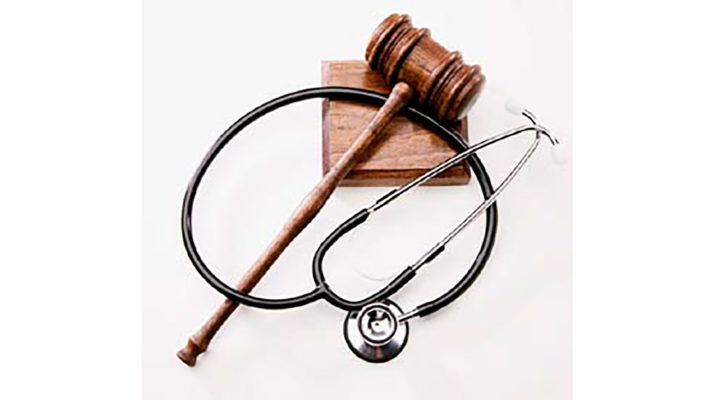 GRECIA  ANTIGUA
DEONTOLOGIA PROFESIONAL
El término “Deontología profesional” hace referencia al conjunto de códigos , reglas éticas  y leyes que regulan y guían una actividad profesional.
    Estas reglas determinan los deberes mínimamente exigibles a los profesionales en el desempeño de su actividad.
SU ORIGEN…
El término deontología procede del Griego : to deon, “ lo conveniente , lo debido” y logia “conocimiento, estudio…”
         “El estudio o ciencia  de lo debido”
CÓDIGO DEONTOLÓGICO O CÓDIGO ÉTICO
“Es el conjunto de normas y principios morales que rigen el ejercicio de una profesión determinada”, que son normalmente fomentadas por los cuerpos colegiados profesionales, pudiendo retirársele su licencia profesional a quien no los cumpla.
Tipos de deontología
Deontología aplicada. Es aquella que se centra en la evaluación moral o ética de la vida cotidiana, es decir lo correcto o no en una situación determinada, y es la base para la construcción de los códigos deontológicos profesionales. 

Deontología prescriptiva. Es aquella que estudia el comportamiento moral de cara a la necesidad humana de convivir pacíficamente, centrándose en las normas o reglas  que son necesarias para ello.
ÉTICA PROFESIONAL
“Ética profesional” es la disciplina que estudia los contenidos normativos de un colectivo profesional. 
Es el conjunto de principios normas y cualidades morales que guían y regulan la conducta del individuo.
CODIGO DE ETICA PROFESIONAL
El código de ética es un documento compuesto por una serie de normas, reglamentos  establecidos para regular los comportamientos y actitudes de las personas con respecto a una profesión, organización o empresa.
PROFESIONAL Y PROFESIÓN
Profesional: Es toda aquella persona que puede brindar un servicio o elaborar un bien, garantizando los resultados con calidad y excelencia.
Profesión: son ocupaciones que requieren un conocimiento especializado, una capacitación educativa, control sobre el contenido de trabajo, organización, autorregulación, espíritu de servicio a la comunidad regido por normas éticas.
DESCRIPCIÓN DEL NIVEL OPERATIVOCLASE: TÉCNICO DE LABORATORIO DE ANALISIS CLÍNICO E HISTOPATOLOGÍA.
DESCRIPCIÓN SINTÉTICA
    Es el profesional técnico que interviene en el proceso de salud-enfermedad colaborando en acciones de prevención y realizando un procesamiento de análisis bioquímicos e histopatológicos, bajo la supervisión del profesional responsable.
FUNCIONES DEL TÉCNICO EN LABORATORIO DE ANÁLISIS CLÍNICO E HISTOPATOLOGÍA
Participar en las acciones de prevención y promoción dentro de los programas asignados donde se desempeña.
Colaborar en tareas de transfusión de sangre, plasma fresco y glóbulos rojos sedimentados.
Participar en la extracción de sangre al dador.
Participar en la agrupación de las bolsas de sangre.
Procesar y organizar las muestras para su tipificación y serología.
Realizar la tipificación de grupo sanguíneo y factores Rh en el pos parto y test de Coombs en el recién nacido.
Realizar tareas de fichado.
Colaborar en las tareas de acondicionamiento, preparado y esterilización del material para uso diario.
Cumplir con las normas de control de los bienes patrimoniales y de infraestructura física de la unidad donde se desempeña.
Conocer y cumplir los reglamentos generales que regulan la institución y la unidad donde se desempeña.
Cumplir con las normas establecidas respecto a los procedimientos de seguridad personal y del ámbito de trabajo
Integrar y/o colaborar en los comités de docencia e investigación y demás organismos intrahospitalarios cuando sea requerido
EJERCICIO LEGAL DE LA PROFESIÓN
Ley Nacional 17.132 promulgada el 24 de enero de 1967, que rige las normas para el ejercicio de la medicina, odontología y actividades de colaboración.
El ámbito de aplicación de esta ley corresponde a la Capital Federal, y territorio Nacional, Tierra del Fuego, Antártida e Islas del Atlántico Sur.
Artículo 2° ley 17132…
“ A los efectos de la presente ley se considera ejercicio de  la medicina: anunciar, prescribir, indicar o aplicar cualquier procedimiento directo o indirecto de uso en el diagnóstico, pronostico y/o tratamiento de las enfermedades de las personas o a la recuperación, conservación y preservación de la salud de las mismas, dentro de los límites establecidos en la presente ley.
Ley provincial  7625
Boletín Oficial, 22 de Diciembre de 1987
EL SENADO Y CAMARA DE DIPUTADOS DE LA PROVINCIA DE CORDOBA, SANCIONAN CON FUERZA DE LEY: 7625
ARTICULO 1.- Se Establece por la presente Ley el Régimen del Personal que integra el Equipo de Salud Humana.

*ARTICULO 2.- ESTE régimen comprende el personal que en las disciplinas de Asistencia Social, Bioquímica, Enfermería, Farmacia, Fonoaudiología, Kinesiología-Fisioterapia, Medicina, Microbiología, Nutrición-Dietología, Obstetricia, Odontología, Psicología, Psicopedagogía, Técnicos de Laboratorio, Técnicos de Radiología, Terapia Ocupacional y de otras profesiones y actividades que se crearen, presten servicios relativos a su profesión o actividad en ámbitos dependientes de la Secretaría del Ministerio de Salud tanto en funciones asistenciales como sanitarias.
DECRETOS,REGLAMENTOS INTERNOS….
REGLAMENTO INTERNO DEL COLEGIO DE BIOQUIMICOS DE LA PROVINCIA DE CÓRDOBA
Aprobado en Asamblea Generales Ordinaria el 28 de junio de 2019
CAPITULO 1: MODALIDADES DEL EJERCICIO PROFESIONAL
CAPITULO 2: ENCUADRAMIENTO
CAPITULO 3: HONORARIOS PARA  SERVICIOS  PROFESIONALES BIOQUÍMICOS
EJERCICIO ILEGAL DE LA PROFESION
El ejercicio ilegal de la profesión o de un arte de  curar es comprendido genéricamente por una ley penal como “ Delito contra la salud Pública” contemplado en el artículo 208 del código penal, dentro de 3 formas de acción distintas que califican el tipo delictivo
Curanderismo (inciso 1)
Charlatanismo (inciso 2)
Cesión de nombre o de título ( inciso 3 )
ART. 208 “SERÁ  REPRIMIDO CON PRISIÓN DE 15 DÍAS A 1 AÑO:
1- El que sin título ni autorización para el ejercicio de un arte de curar o excediendo los límites de su autorización, anunciare, prescribiere, administrare o aplicare habitualmente, medicamentos, agujas, electricidad, hipnotismo o cualquier medio destinado al tratamiento de las enfermedades de las personas, aún a título gratuito
2_ El que con título o autorización para el ejercicio de un arte de curar, anunciare o prometiere la curación de enfermedades a término fijo o por medios secretos o infalibles
3- El que con título o autorización  para el ejercicio de un arte de curar, prestare su nombre a otro que no tuviere título o autorización , para que ejerza los actos contemplados en el inciso 1 de este artículo.
Mala praxis
Cuando se provoque un daño en el cuerpo o en la salud de la persona humana, sea parcial o total, limitado en el tiempo o permanente, como consecuencia de un accionar profesional realiza con :
Imprudencia
Negligencia
Impericia
Imprudencia
Es afrontar un riesgo sin haber tomado las debidas precauciones para evitarlo, procediendo con apresuramiento innecesario, es actuar con exceso
Negligencia
Es el incumplimiento de los elementales principios inherentes al arte o profesión.
    Es un  error o fallo involuntario causada por falta de atención, aplicación o diligencia.
Impericia
Expresa la falta de conocimientos técnicos, experiencia y habilidad  en determinado arte o profesión.